SALES SCENARIO ROLE PLAYS            CASE 1: DARK SPOTS, REDNESS, IMPERFECTIONS,
DEEP WRINKLES, LOSS OF VOLUME
CASE 1: 

CUSTOMER
CONCERNS: 

DARK SPOTS,  
REDNESS,
 IMPERFECTIONS,
DEEP WRINKLES  
LOSS OF VOLUME
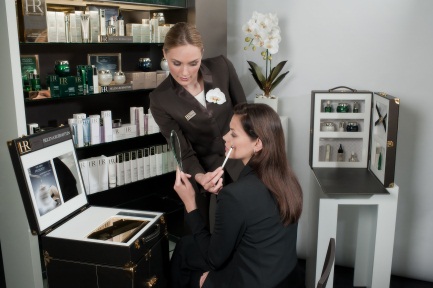 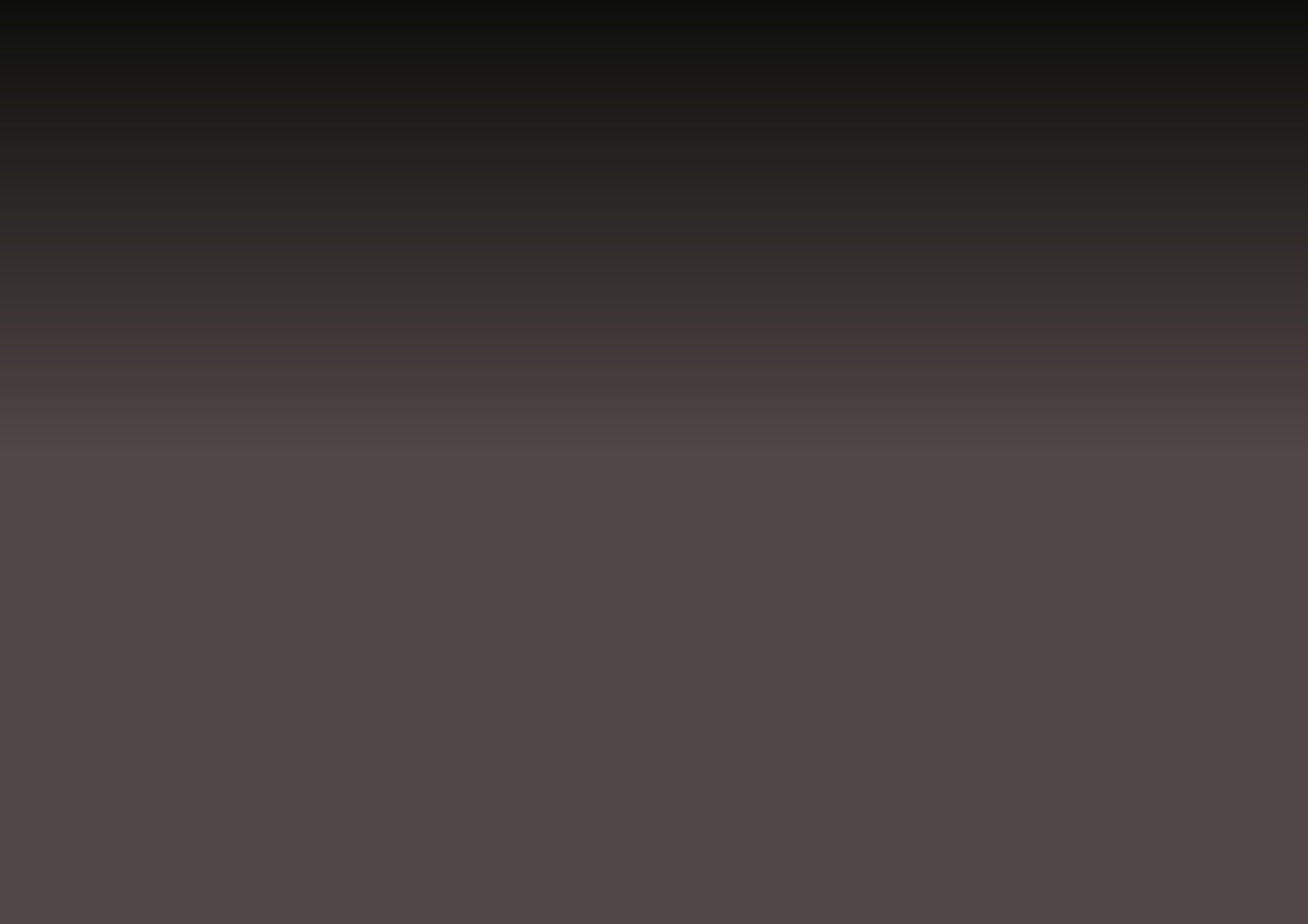 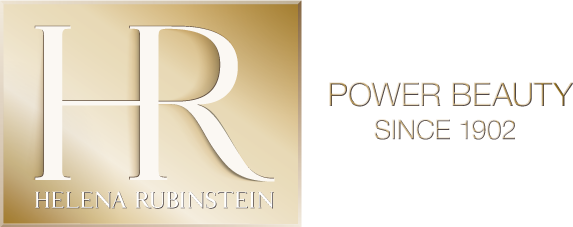 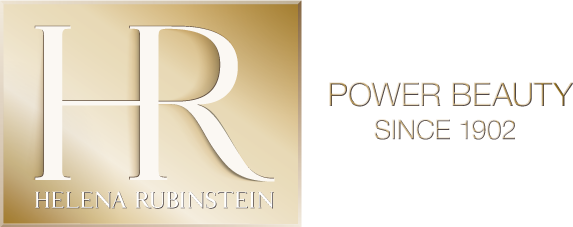 SALES SCENARIO ROLE PLAYS         CASE 2: DARK SPOTS, REDNESS, SKIN SAGGING,
LACK OF RADIANCE
CASE 2: 

CUSTOMER
CONCERNS: 

DARK SPOTS,  
REDNESS, 
SKIN SAGGING, 
LACK OF RADIANCE
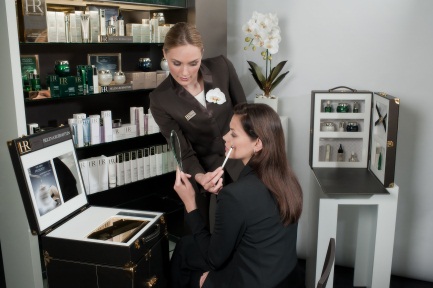 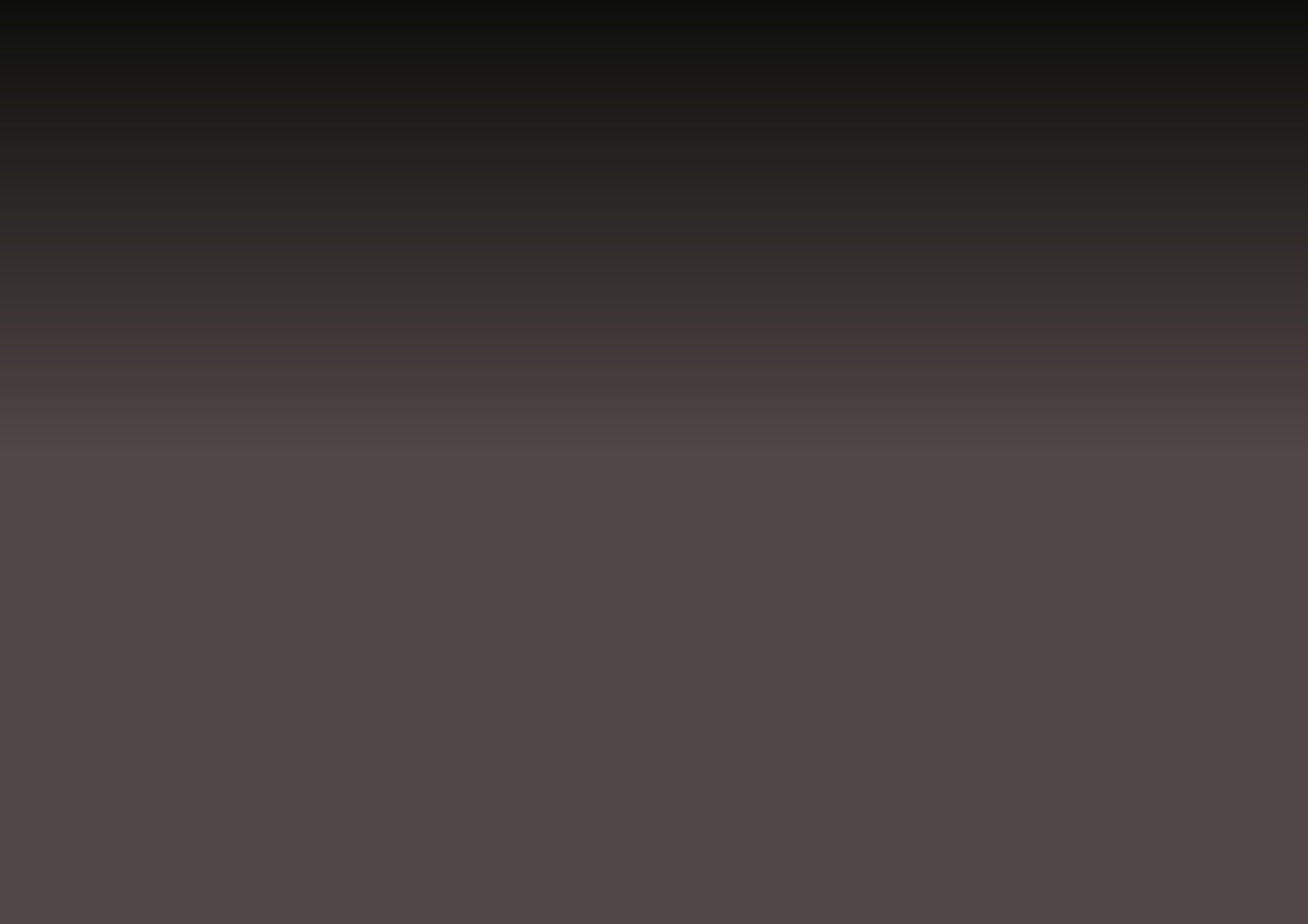 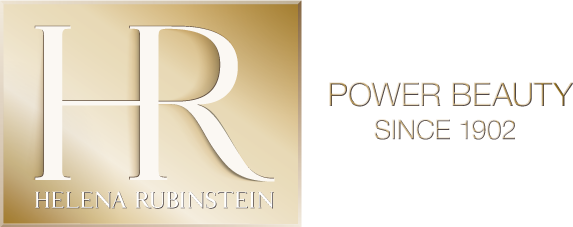 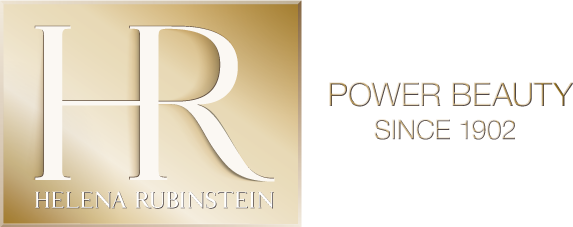 SALES SCENARIO ROLE PLAYS         CASE 3: DEEP WRINKLES, LOSS OF VOLUME, LACK OF RADIANCE,  SKIN SAGGING
CASE 3: 

CUSTOMER
CONCERNS: 

DEEP WRINKLES  
LOSS OF VOLUME, 
LACK OF RADIANCE, 
SKIN SAGGING
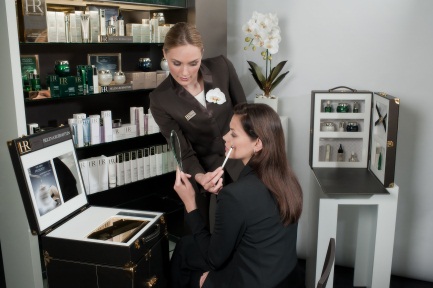 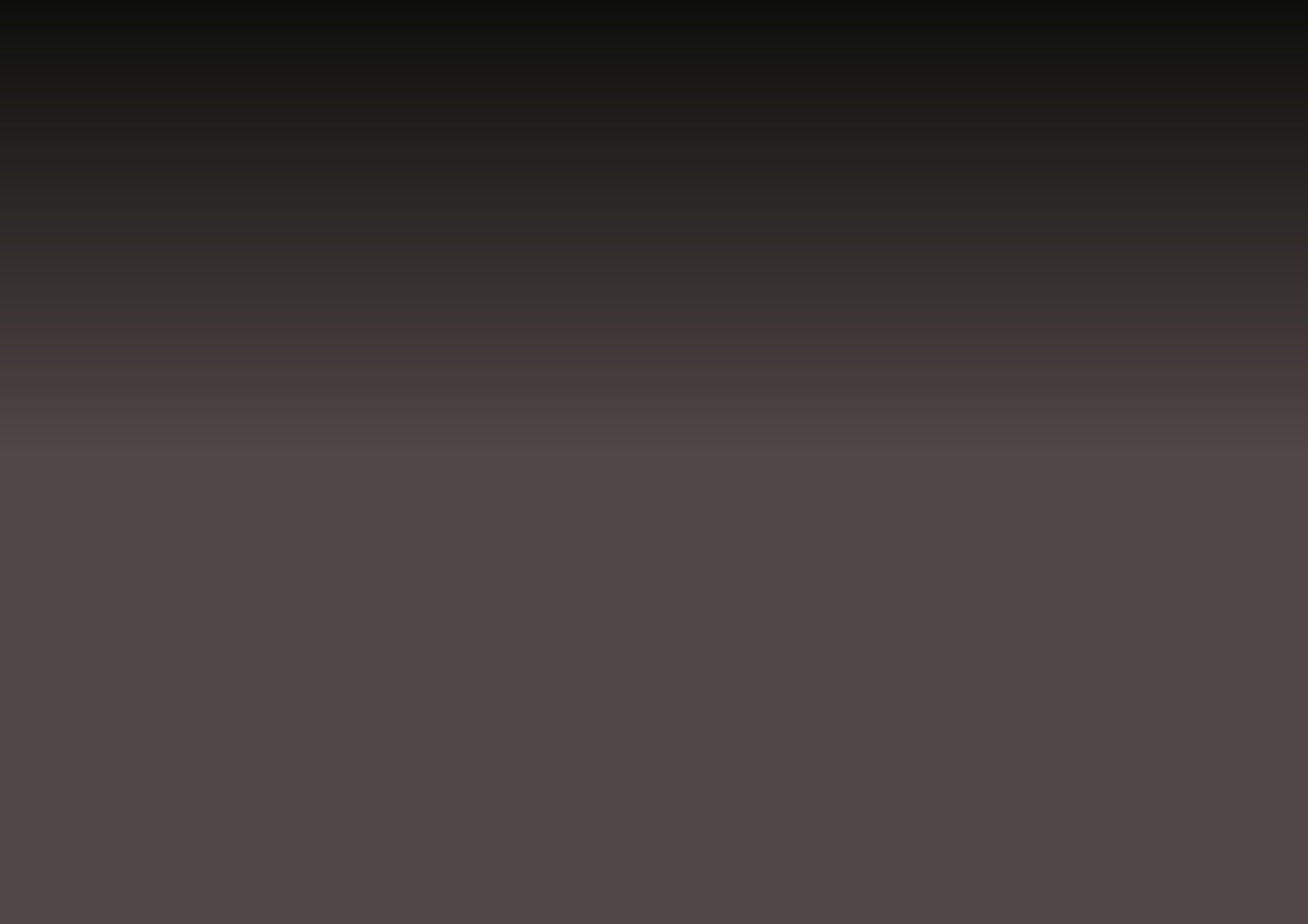 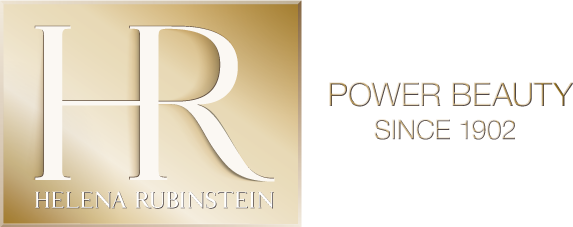 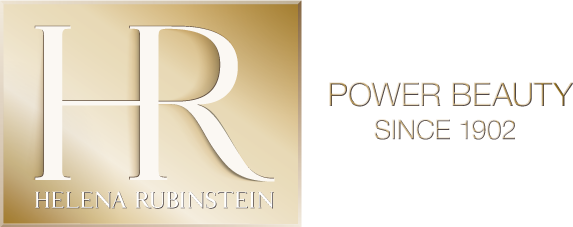 SALES SCENARIO ROLE PLAYS          CASE 4: DEEP WRINKLES, LOSS OF VOLUME,
IRREGULAR SKIN TEXTURE, FINE LINES
CASE 4: 

CUSTOMER
CONCERNS: 

DEEP WRINKLES  
LOSS OF VOLUME, 
IRREGULAR SKIN TEXTURE, 
FINE LINES
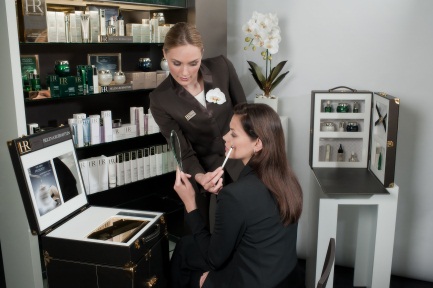 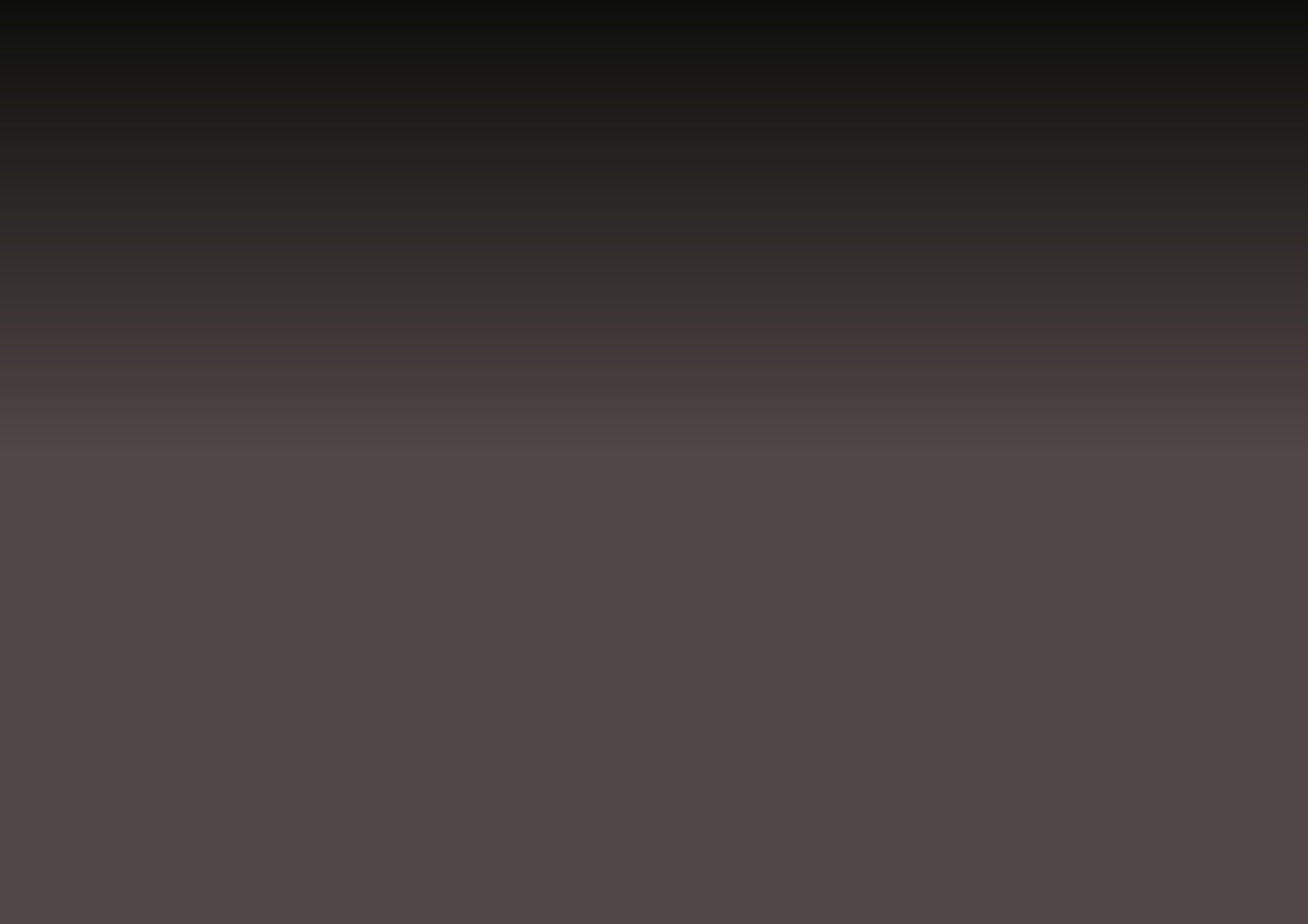 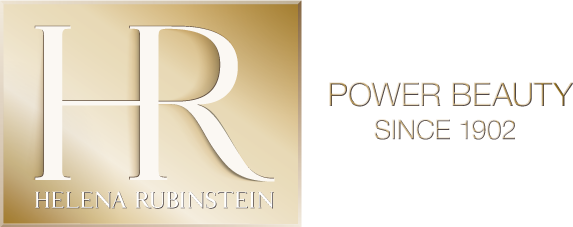 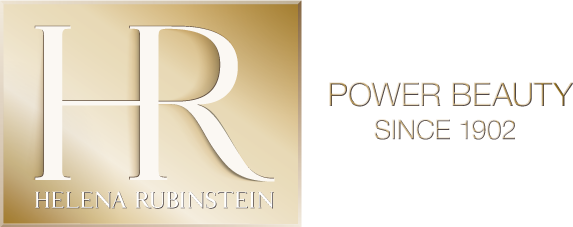